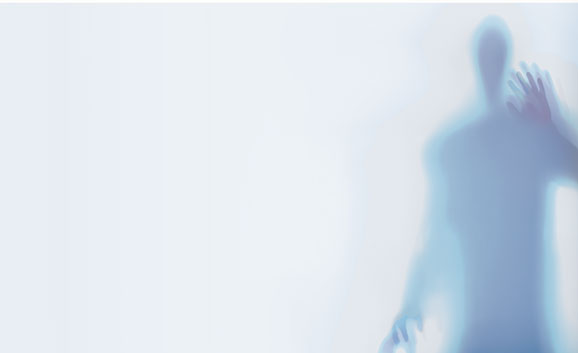 #BlackHealthMatters
A Pastoral Care Approach for 
African Americans Living with 
Chronic Illnesses Rev. Danielle J. Buhuro, D.Min., BCC 
			   ACPE Certified Educator & UCC Ordained Pastor
Intro: What is a Chronic Illness?
A Long-Term, Permanent Health Condition 
Cancer, Diabetes, Obesity, Heart Disease, Mental Illness, Drug and Alcohol Addictions & Violence (A new chronic illness phenomenon)
Causes:
Tobacco/Alcohol Use, Poor Nutrition, Lack of Physical Activity, PTSD
HISTORIC HEALTHCARE OPPRESSION of African Americans in U.S.
The Mental and Physical Impact of African Enslavement (1619-1865)
Jim Crow (1865-1954)
The Tuskegee Syphilis Study (1932-1972)
What happened?
The Immortal Life of Henrietta Lacks (1920-1951)
What happened?
The Mental and Physical Impact of the Civil Rights Movement and Beyond (1950’s to the Present)
THE IMPACT of FOOD OPPRESSION
AFRICAN ENSLAVEMENT FOOD
FOOD DESSERTS
What Are Food Desserts?
African Americans’ Distrust of Health Care Institutions
What History Tells Us
10 Evil Experiments Done on African Americans
In the Beginning….
Managing One’s Own Anxiety
“Threats” in Pastoral Care 
Absence of a pastoral care “authority” produces anxiety/threats too
External Threats = Forces beyond one’s control
Internal Threats = Am I a “Good Enough” Chaplain?
In the Beginning cont…..
Be Vulnerable
You don’t have to have all the “right” answers!
Facilitate Trust
Provide safe, isolated space to grief
Meet Human Needs (i.e. water, tissue, restroom, etc…)
Make Eye Contact – Exhibit Open Body Language
Demonstrate Nonjudgemental Presence
Avoid “-isms” in conversation
Create Space (Silence) to share story (optional)
A Pastoral Care Approach for Ministering to Persons with a Chronic Illness
Address Social Needs: 
ASSESS & CREATE CONNECTION: 
Who is your support team? Are you alone? Family? Friends? Religious Community? Social club? Fraternity? Sorority? Pets?
A Pastoral Care Approach for Ministering to Persons with a Chronic Illness cont.…
Address Emotional Needs: 
ASSESS & FACILITATE HOPE 
Are you experiencing guilt, shame, sadness or depression? Are you experiencing peacefulness, powerfulness, hopefulness? Do you need support, reassurance, affirmation/empowerment or a violation addressed?
A Pastoral Care Approach for Ministering to Persons with a Chronic Illness cont.…
Address Existential/Experiential Needs: 
ASSESS & FACILITATE NEW IDENTITY: 
What are your gifts, skills and talents? What do you do well? What are your hobbies? What do you like to do for fun? How can these gifts become your new identity or profession?
A Pastoral Care Approach for Ministering to Persons with a Chronic Illness cont.…
Address Religious Needs (ONLY after social, emotional, existential and experiential needs): 
ASSESS & FACILITATE RELIGIOUS RESOURCES: 
Koran? Torah? Bible? Prayer? Muslim Prayer Rugs? Catholic Rosaries? Communion? A visit from Jewish Rabbi, Muslim Imam, Catholic Priest or Protestant Pastor?
When death occurs….
What We Think Grief Is…. vs.
What Grief REALLY is!
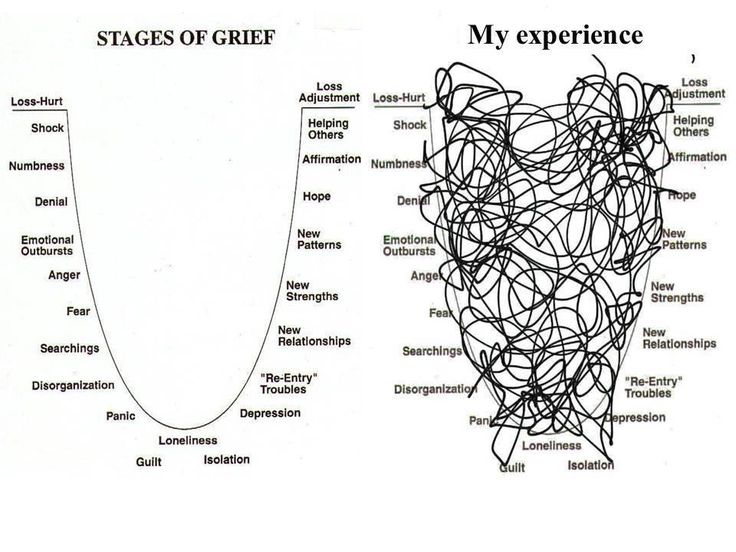 When death occurs…. How to be Pastoral to Family
Address Social Needs: 
Who is the families’ community support? Who can the family lean on during this time? Can this person or people come to the hospital and be present with the family now?
Address Emotional & Existential Needs Via The Life Review Process:
What was your loved one’s strengths? How would your loved one want to be remembered? What is your loved one’s legacy? What lesson do you take away from your loved one’s life? How can you incorporate his or her strengths? What’s your new mission/purpose? What are you inspired to do now?
Address Spiritual Needs:	
Do you have any religious, spiritual needs? Would you like a visit from a priest, imam, or elder? Rosary or prayer rug? Prayer? Meditation?
What can the church do to combat the “Invisible Fight” (Chronic Illness)?
Fight Drug and Alcohol Abuse: 
Create and facilitate drug and alcohol recovery programs in community with support of local political officials
Support Healthy Nutrition:
Create healthy community “hotspots”, support community fruit and vegetable gardens and markets, resist supporting fast food restaurants. 
Support Physical Activity:	
Create and facilitate exercise programs, partner with YMCA and local gyms
GANG VIOLENCE: A new chronic illness phenomenon
According to the National Gang Intelligence Center (NGIC), a gang is defined as a group of persons, primarily youth, who engage in criminal activity, primarily drug trafficking. There are three types of gangs: Prison Gangs, Motorcycle Gangs, and Street Gangs.
The oldest, first-recognized gangs formed in the 17th century and are primarily of:
Irish descent (The Irish Mafia)
Italian descent (The Cosa Nostra gang) 
Japanese descent (The Yakuza gang)
The Aryan Brotherhood (racist Skinheads).
History of Street Gangs in the United States (pdf)
Videos
History of Gangs - Part 1
History of Gangs - Part 2
When victim of gang violence dies…. How to be Pastoral to Family
Address Social Needs: 
Who is the families’ community support? Who can the family lean on during this time? Can this person or people come to the hospital and be present with the family now?
Address Emotional & Existential Needs Via The Life Review Process:
What was your loved one’s strengths? How would your loved one want to be remembered? What is your loved one’s legacy? What lesson do you take away from your loved one’s life? How can you incorporate his or her strengths? What’s your new mission/purpose? What are you inspired to do now?
Address Spiritual Needs:	
Do you have any religious, spiritual needs? Would you like a visit from a priest, imam, or elder? Rosary or prayer rug? Prayer? Meditation?
When victim of gang violence dies…. How to be Pastoral to Family cont….
Address Self Care Needs
Professional Counseling (Visit a professional, licensed therapist)
Exercise (Yoga, Swimming, Walking, Running, etc.)
Travel
Join a Social Service Organization/Volunteer
Adopt a Pet
Gain a Hobby (Journal, Sew, Knit, etc.)
Cry (Let the emotions out!)
Prayer/Meditation
When the victim Survives…. Connection is KEY! Methods to Connect:
Understanding Why Some Persons of Color            Join Gangs
Psychological Effects
African Enslavement (1619 – 1865)
Segregation (1865 – 1954)

Sociological Effects
2015 Survey on Average Family Income based on Ethnicity
Impact of Unemployment and Poverty on Race
Mass Incarceration (1954 – present)
When the victim Survives…. Methods to Connect cont….
Understanding Why All Persons Join Gangs
Culture of Violence
Movies
Music
Never-ending War
Video Games
Police Brutality & Black Lives Matter Movement
Religion
A Pastoral Care Approach to Gang Violence
Step #1: Provide EMPATHY!
Empathy = to “connect with”;                                              not Sympathy = to “feel sorry for”

We demonstrate empathy through Listening
Listening is a “Holy Art” 
   (Cari Jackson)
Clergy/Chaplains/Pastors = Representatives of God
Thus, when clergy/chaplains/pastors take time to listen, the speaker feels as if God has heard them.
A Pastoral Care Approach to Gang Violence cont….
Step #2: Provide EDUCATION!
Empathize with feelings of Alienation
Cite stories from person’s cultural history of oppressed persons who experienced feelings of alienation 
Cite stories from religious sacred texts of oppressed persons who experienced feelings of alienation
A Pastoral Care Approach to Gang Violence cont….
Step #2: Provide EDUCATION cont….
Facilitate Accountability
Pivotal Question: Who is accountable to whom and for what?
Being responsible to others
Being responsible for oneself
Sharing responsibilities with others
Highlight the person’s community of support who love the person and depend on the person for stability
Highlight the importance of Self-Differentiation  (Family Systems Theory)
A Pastoral Care Approach to Gang Violence cont….
Step #3: Provide EMPOWERMENT!
What Do I Do Next?
What Do I Do Next? (Video) 
Invite person to reflect on their gifts, skills and talents
Invite person to write or journal on their hopes and dreams –life aspirations and goals
Brainstorm methods to accomplish aspirations and goals 
Affirm person’s gifts, skills and talents
BASIC PASTORAL CARE DO’s & DON’TS:
Don’t talk so much
Don’t transfer or project meanings and feelings
Reiterate that the Divine is “with them” in this current situation
Invite persons to reflect on former experiences that they “survived and passed”
Help them draw connections from former situation to new situation (the same way they survived and passed before they can survive and pass again)
Help them understand and recognize their human agency in current situation
“Pastoring” the Family’s Church Pastor
Help the church pastor to:
Resist clichés
Avoid inappropriate theological statements
Allow family to express emotions
Create an Anti-Gang Violence Prevention Program at Church
Build partnerships with community organizations
Work with CeaseFire
Working with CeaseFire
What if we treat violence like a 
contagious disease?
How Chaplains Can Practice Good Self Care in this ministry….
Physical Self Care
Quilting, Knitting, Crocheting
Journaling/Writing in a Diary
Eating a Healthy, Delicious Meal
People Watching/Meeting Someone New
Walking through a Park/Observing Nature
Adopting/Playing with a Pet Animal
Practicing Good Self Care cont….
More types of physical self care
Taking a Warm Bath/Shower
Meditation/Yoga
Listening to Peaceful Music
Traveling
Taking time off from work from time to time
Watching a Peaceful, Violence-free Movie
Coloring, Drawing, Arts
Attending a Spa
Practicing Good Self Care cont….
Emotional Self Care – Avoid the following:
All or nothing thinking
Overgeneralization
Mental Filter
Disqualifying the positive: 
Jumping to conclusion
Magnification or Minimization
Emotional reasoning
“Should” and “Must” statements 
Labeling and mislabeling
Personalization
Practicing Good Self Care cont….
Spiritual Self Care
Prayer
Meditate
Fast
Read sacred texts
Attend spiritual services

More Self Care Tips
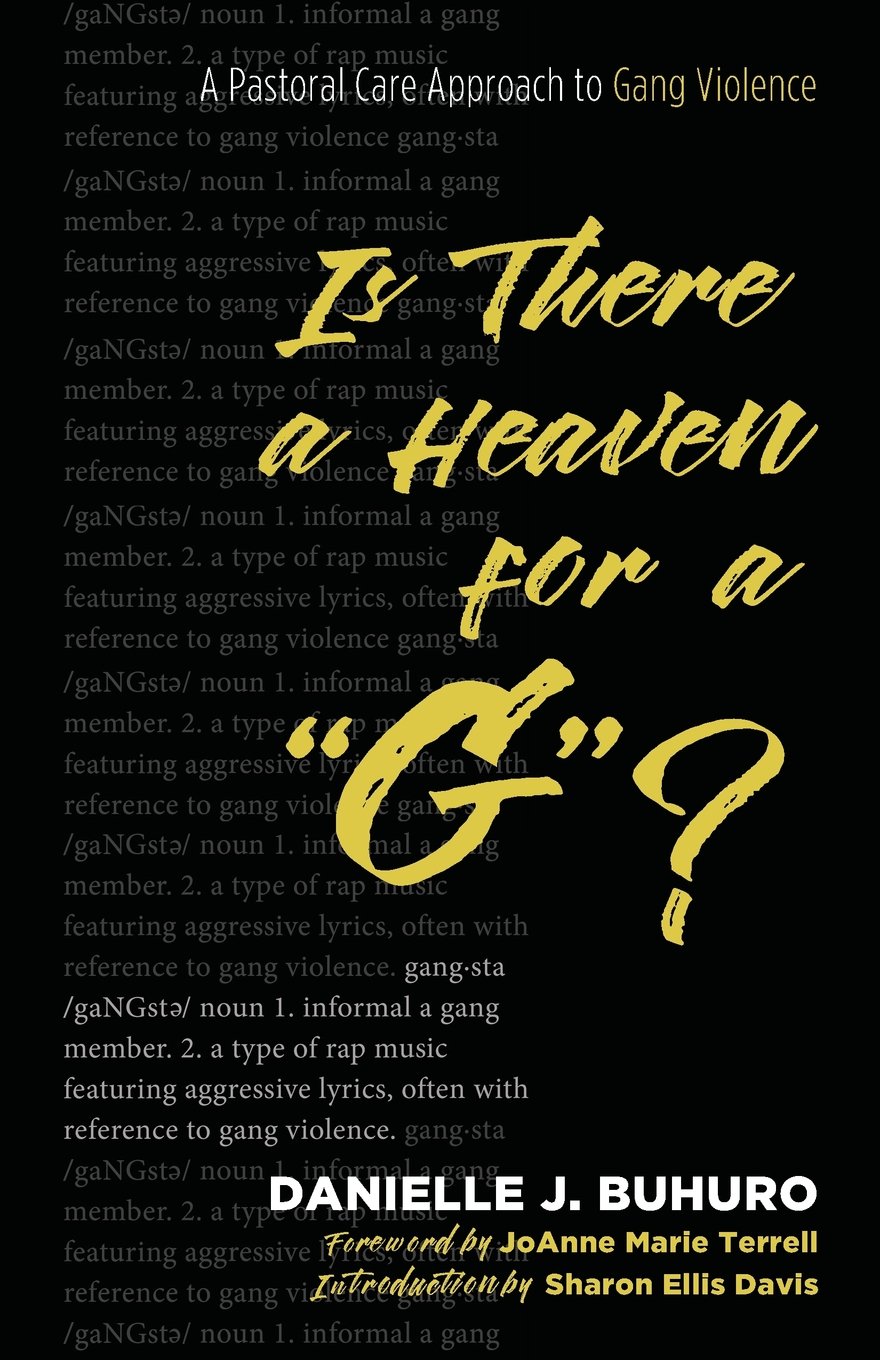 Buy The Book!
To purchase the book, feel free to contact Danielle Buhuro at:
careforgangs@gmail.com

For more information, log onto:

	www.careforgangs.com

Follow the book on social media:
Facebook: @CareForGangs
Twitter: @CareForGangs